Virginia Office of EMSDivision of Emergency  Operations
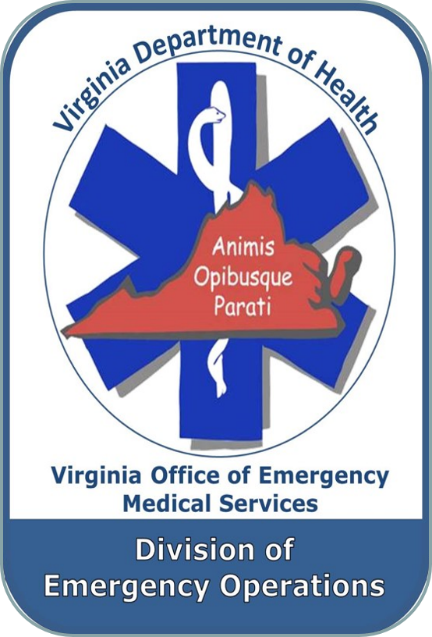 Division of Emergency Operations Staff
Division Director – Karen Owens
	Karen.Owens@vdh.virginia.gov

Emergency Services Coordinator – Sam Burnette
	Samuel.Burnette@vdh.virginia.gov

Emergency Operations Specialist – Richard Troshak
	Richard.Troshak@vdh.virginia.gov

Emergency Operations Planner – Caron Nazario
	Caron.Nazario@vdh.virginia.gov

Epidemiologist – Vince Valeriano
	Vincent.Valeriano@vdh.virginia.gov
EMS Advisory Board Committees
EMS Communications Committee 
Primary - Rich Troshak
Secondary – Sam Burnette

EMS Emergency Management Committee
Primary – Caron Nazario
Secondary – Karen Owens

Provider Health and Safety Committee
Primary – Karen Owens
Secondary – Vince Valeriano
Statewide Emergency Medical Services Plan
Emergency Operations Specific Areas:
Strategic Initiative 2.1 – Coordinate response to natural, man-made, and public health emergencies
Strategic Initiative 3.3 – Upgrade technology and communications systems
Strategic Initiative 4.3 – Pursue initiatives that support EMS
Safety, health, and wellness of first responders
Response to hostile environment events
Emergency Response Capabilities
Lead Staff – Karen Owens
Field Resources
Health and Medical Emergency Response Teams (HMERT)
Coordination Teams
EMS Task Forces

Incident Support Trailer
Command Office Space
Communications Equipment
State agency radio system (STARS)
Multi-band digital interoperability radio*
COMMLINC tactical radio*
Radio cache of 80 analog/digital P25-ready handheld radios with transportable repeater
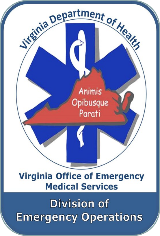 Virginia Emergency Support Team (VEST)
Support Emergency Support Function (ESF) – 8 – Public Health

Provide staffing at the state Emergency Operations Center during emergency and non-emergency large scale events

Coordinate response to EMS resource requests during events
Provider Health and Safety
Lead Staff – Karen Owens and Vince Valeriano
Mental Health and Resiliency
Peer Support/Critical Incident Stress Management Accreditation Program

Make The Call Campaign

2019 EMS Provider Mental Health Survey

Comprehensive Website

Monthly health and safety bulletins
Physical Health
Public Safety Provider Exposure Workgroup
Development of standardized prevention of and response to public safety exposure incidents

Health and Safety Pledge
Provider and Agency
Emergency Operations Training
Lead Staff – Sam Burnette
Training Relationships
Virginia Department of Emergency Management (VDEM)
Virginia Department of Fire Programs (VDFP)
Virginia Association of Volunteer Rescue Squads (VAVRS)
Virginia Department of Health – Office of Emergency Preparedness (VDH-OEP)
Training Courses
Mass Casualty Incident Management 
Module I – Awareness
Module II – Operations

Mass Casualty Incident Management Instructor 

Vehicle Rescue

National Incident Management System (NIMS)/Incident Command System (ICS)
ICS 300 – Intermediate Incident Command
ICS 400 – Advanced ICS and General Staff
Communications Programs
Lead Staff – Rich Troshak
Public Safety Access Points (PSAP)/9-1-1 Centers
OEMS conducts outreach and provides technical assistance to 911 centers to promote and assist with the implementation of EMD statewide

Oversight of EMD Accreditation Program

Oversight of compliance with requirements set forth by legislation mandating tCPR and eventually EMD
EMD Accreditation Program
EMD is defined as: “Trained communicators, using locally approved guidelines, dispatch appropriate resources to a medical call and provide instructions to the caller to treat the patient until first responders arrive.”

A voluntary accreditation program for 911 centers implementing emergency medical dispatch

Requires all personnel in and accredited agency to be trained in EMD by an OEMS recognized training organization within two years of initial employment and to comply with continuing education requirements
Other Communications Activities
FCC Coordination for EMS agencies or hospitals seeking to operate on EMS designated channels

FirstNet

Communications Directory 
Provides contact information for the 911 centers
Emergency Operations Planning
Lead Staff – Caron Nazario
Emergency Planning Assistance
Provide assistance for:
Writing and evaluating Comprehensive  Emergency Management Plans
Outlining the steps for requesting state and  federal assistance
Writing and evaluating Comprehensive Mass  Casualty Plans
Provide guidance for Contingency planning for  special events
Other Programs
Other Areas of Focus
Human Trafficking Awareness Education

Opioid Crisis Response 

Emergency Infectious Diseases

Symposium Communications Coordination